Week 1
QSR
Smart POS Exception Reporting

Business Insights

Drive-thru
Week 2
Retail
Cloud VMS & Extended Storage

Smart POS Exception Reporting

Business Insights
+
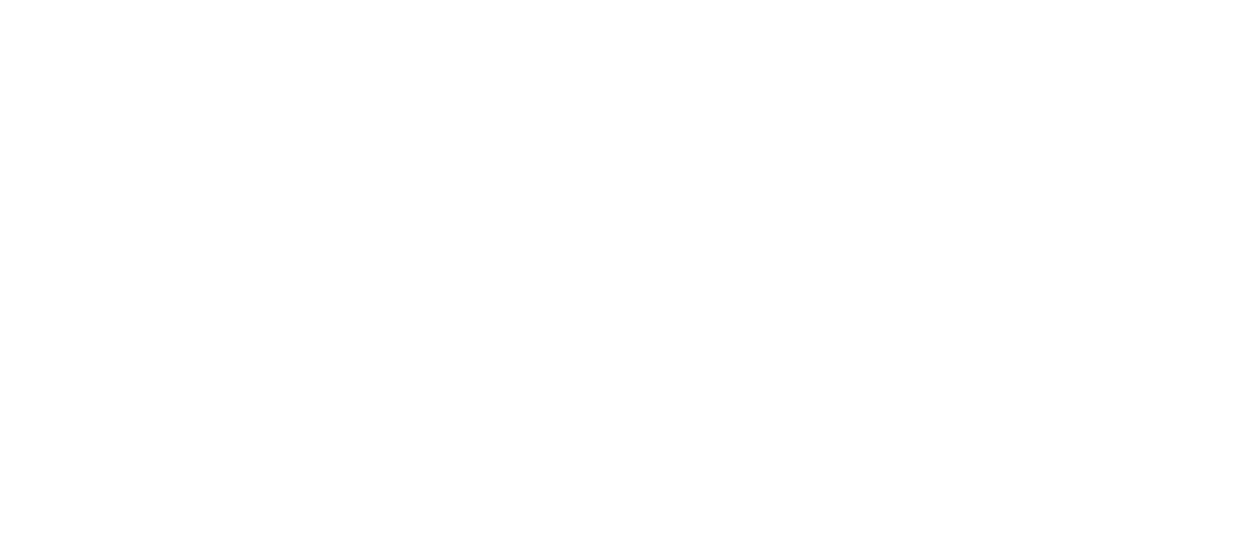 Training Series
Week 4
C-Stores & Carwash 
Incident Reporting & Cloud StoragePOS Reporting & Business Insights
Week 3
Grocery 
Smart POS Exception Reporting + Integrated VMS
Business Insights & Encrypted Video Download
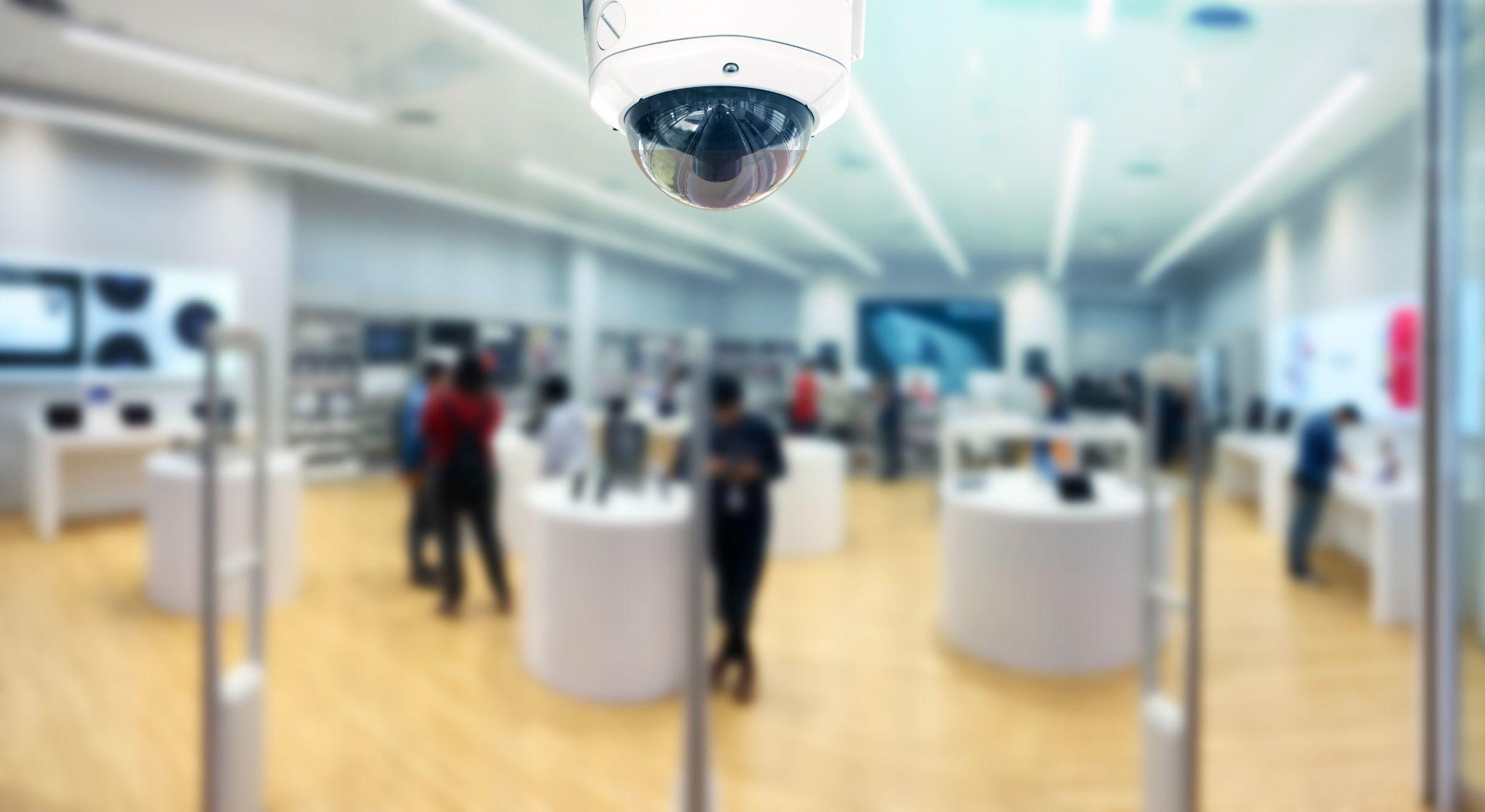 Cloud VMS and Extended Cloud Storage
Driving Visibility & Increasing Security
Business Drivers
High Level Solution,  Architecture & Use Cases
Cloud VMS  and Cloud Storage demo
Case Study
Competition & Cost Comparison
Sales Summary:  Buyers & Pitch
FAQs
+
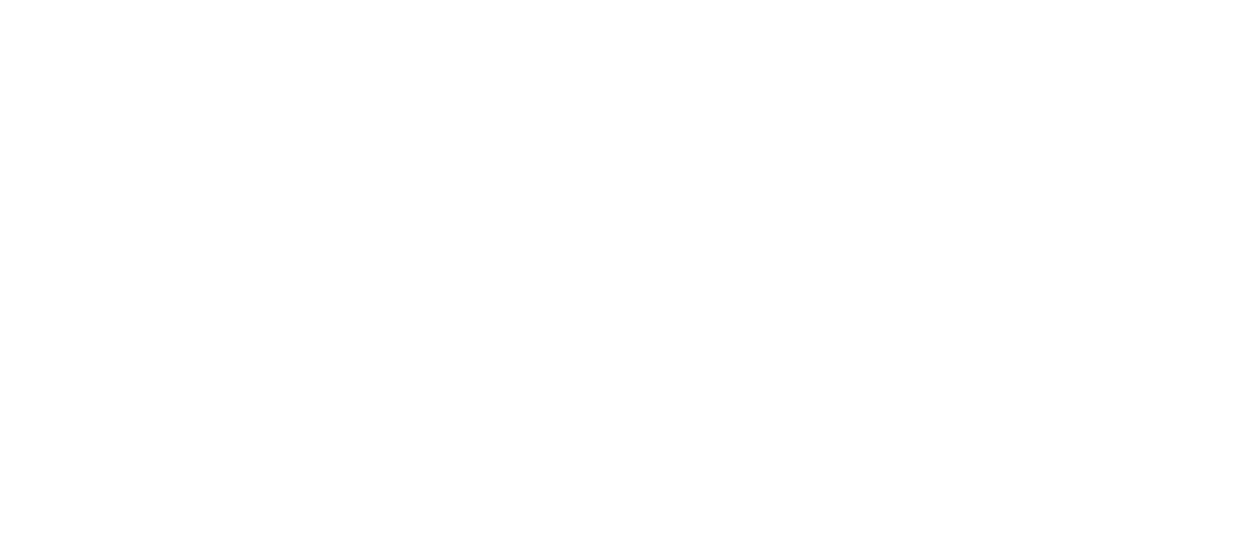 Training Agenda
Sales Drivers for VMS and Cloud Storage
Need for easy visibility to view videos from stores or logistics location
Standardization of technology
IT requirements for PCI and SOC II
Risk requirements to share data with third parties with audit trails
Statue of limitation for liability has been extended in most states to 1-2 years 
Fiscal year end - budget for enhanced spend on technology
Cost cutting - contract expiration with competing vendor
Adding new locations or expanding or remodeling store
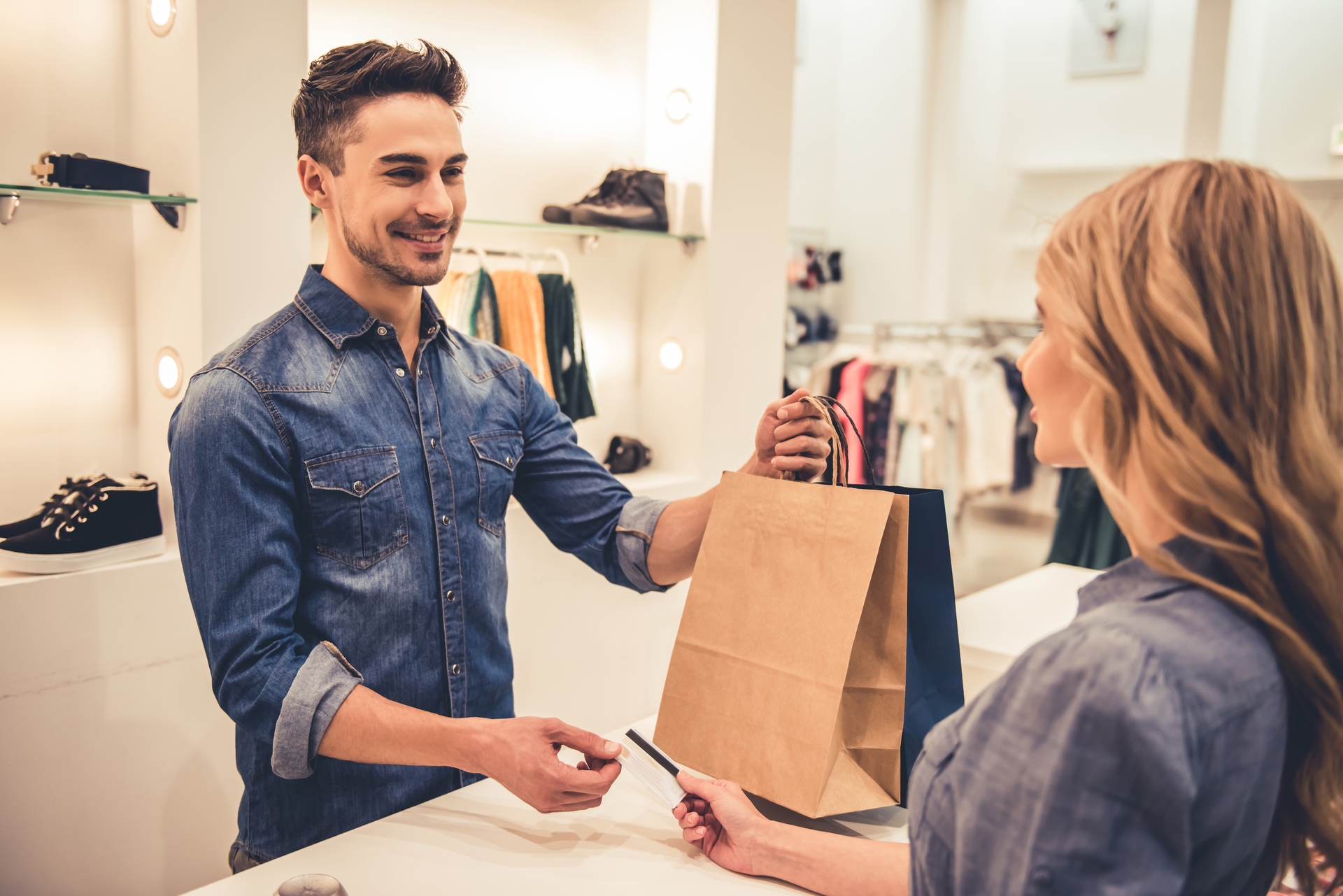 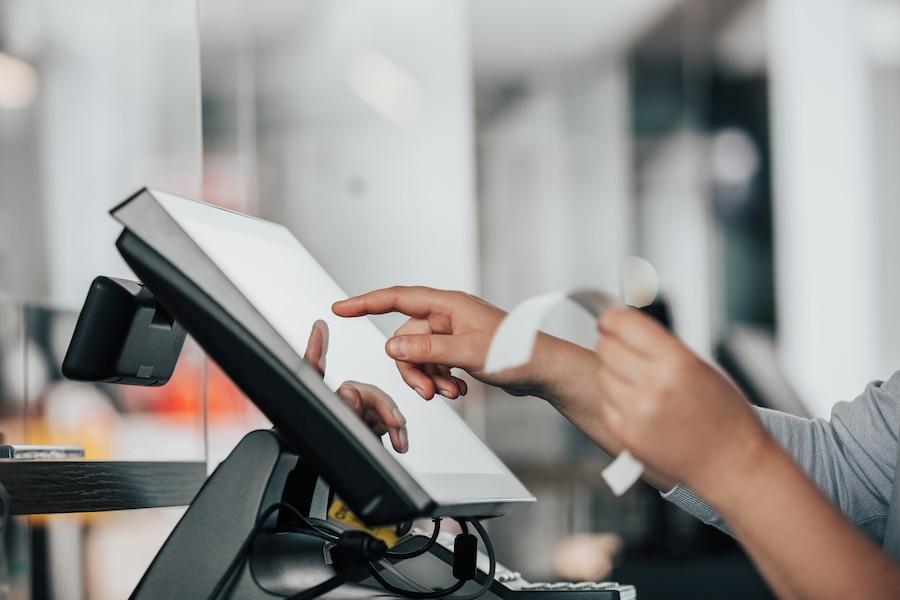 High Level Solution Diagram - Integrated Retail Solution
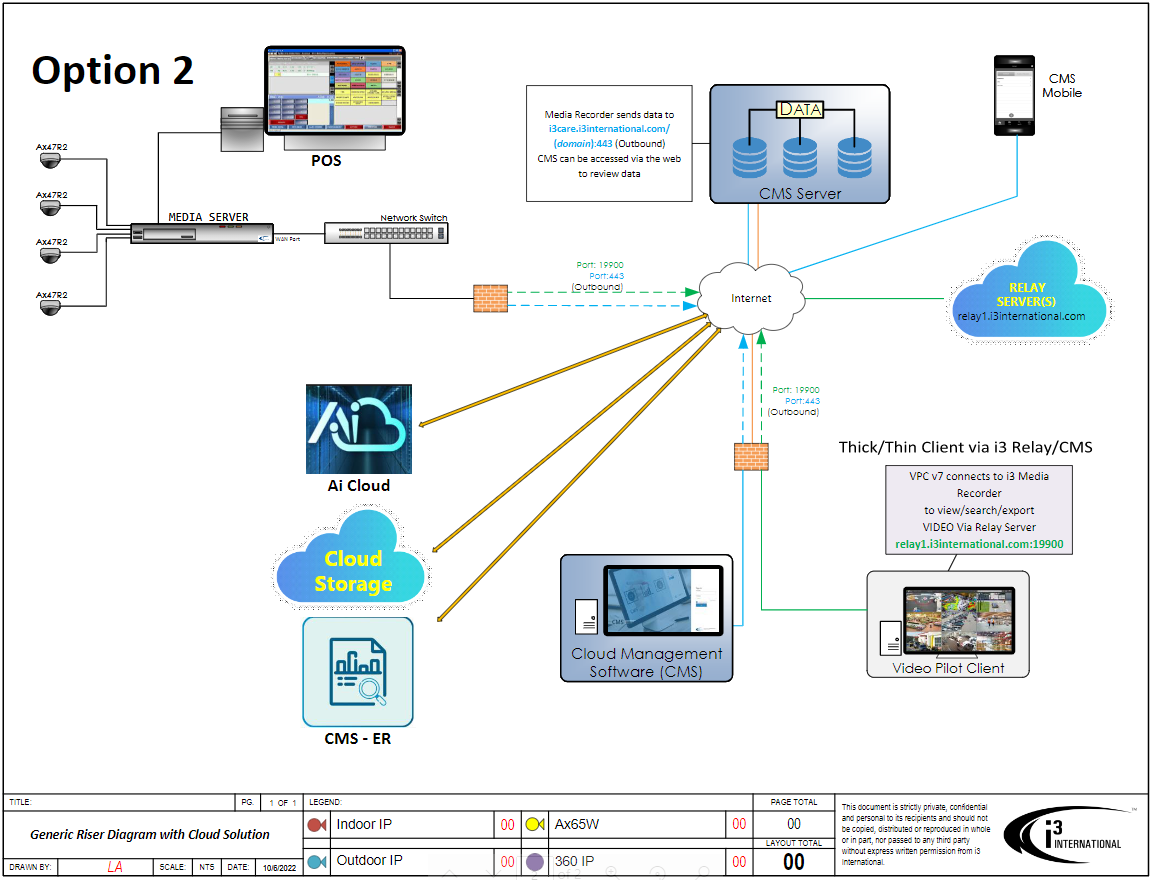 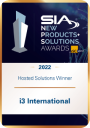 Cloud VMS: Easy mobile access to view and share clips instantly
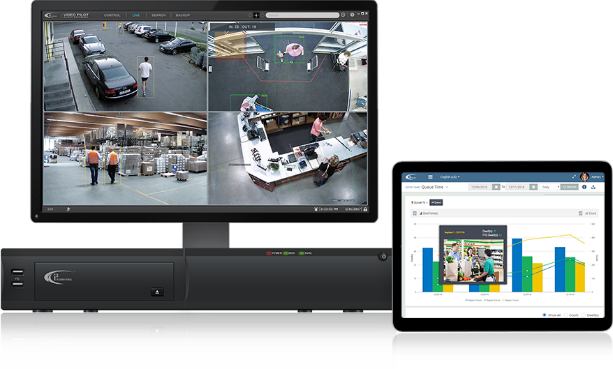 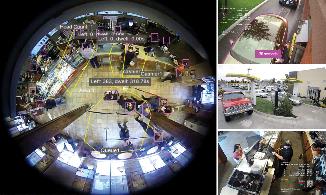 Ease of use
Fast playback and viewing
Integrated video viewing platforms (VPC, Mobile, Web)
Secure video sharing
Enterprise user management 
System updates and health monitoring
Open architecture
Integrated with retail 3rd party software
Platform Demo Video
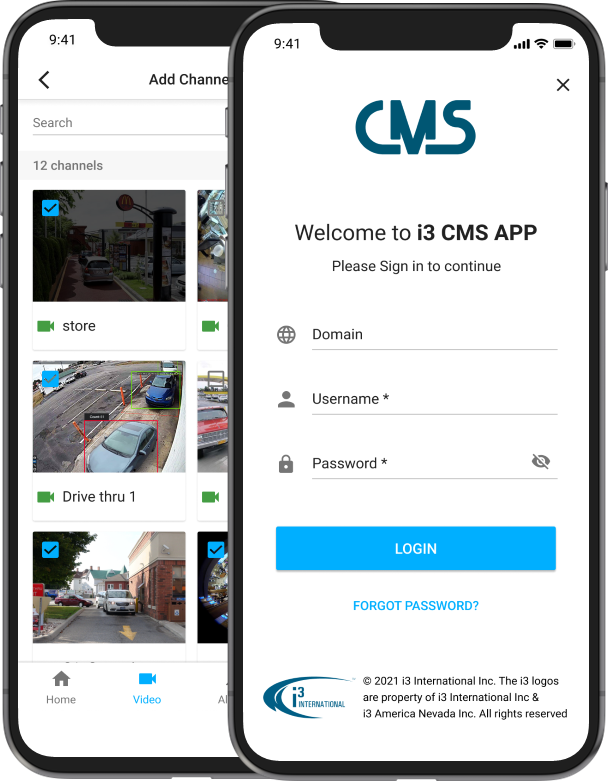 Spotlight Capabilities – Forensic Video Reviewing
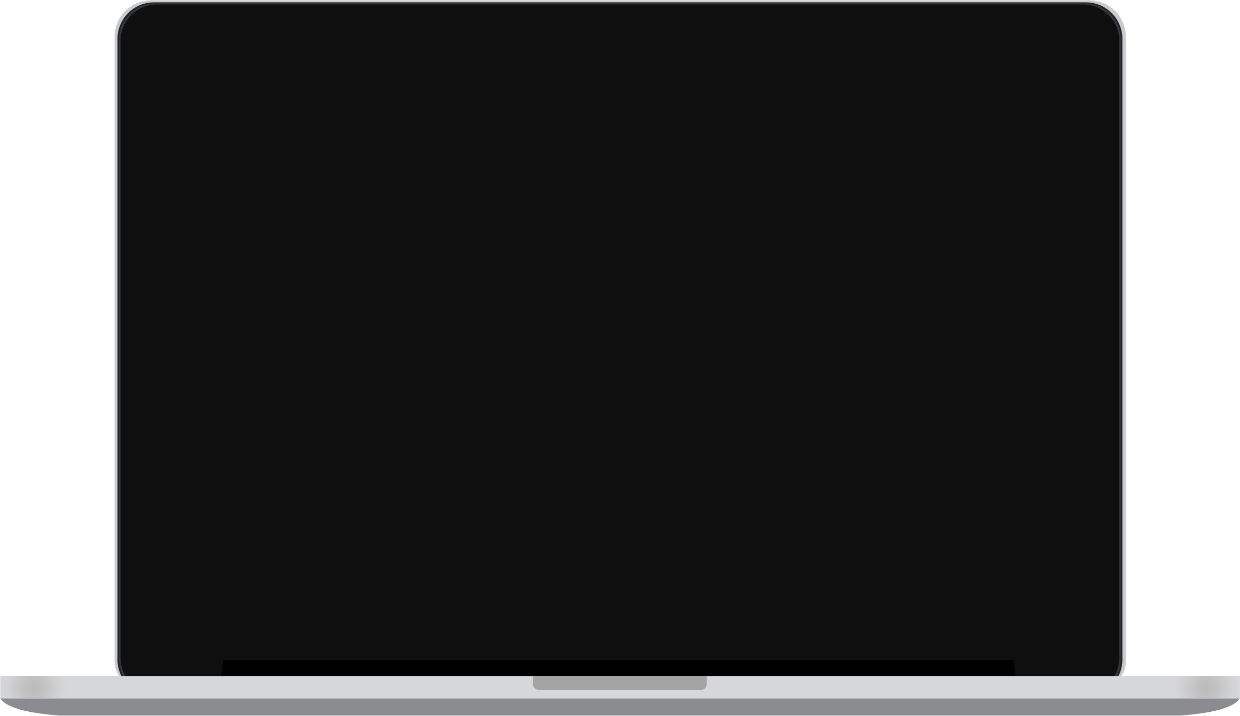 Search through large amounts of video quicker using Ai
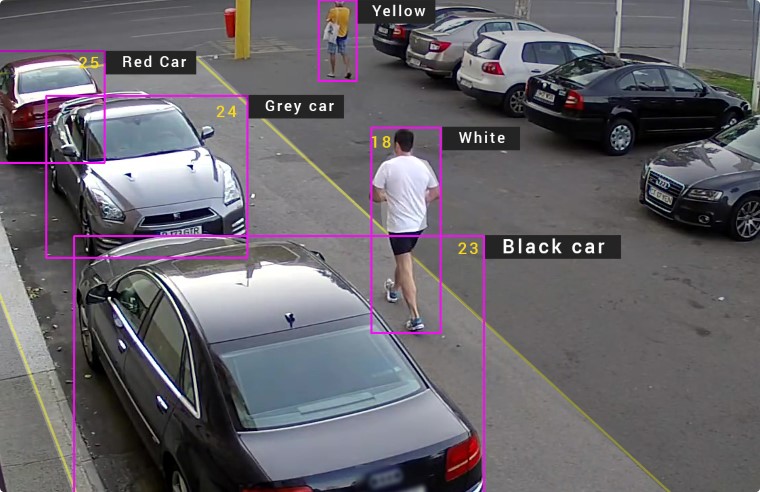 Using i3’s patented video analytics engine, users can search for faces, License Plate Recognition (LPR), the color of the vehicle or clothes to speed up video review
[Speaker Notes: Benefit of i3's smart video solution]
Cost Factors of  Cloud Storage
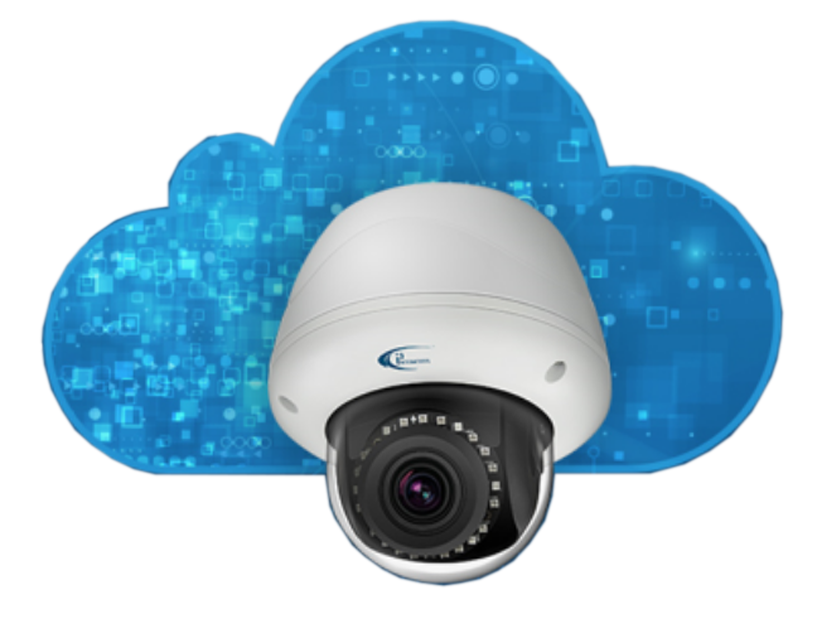 Amount of data required to be retrieved every month

Number of cameras needed to be stored in the cloud

The camera’s frame rate and resolution size

Amount of wait time before data is ready for review
Glacier
Immediate
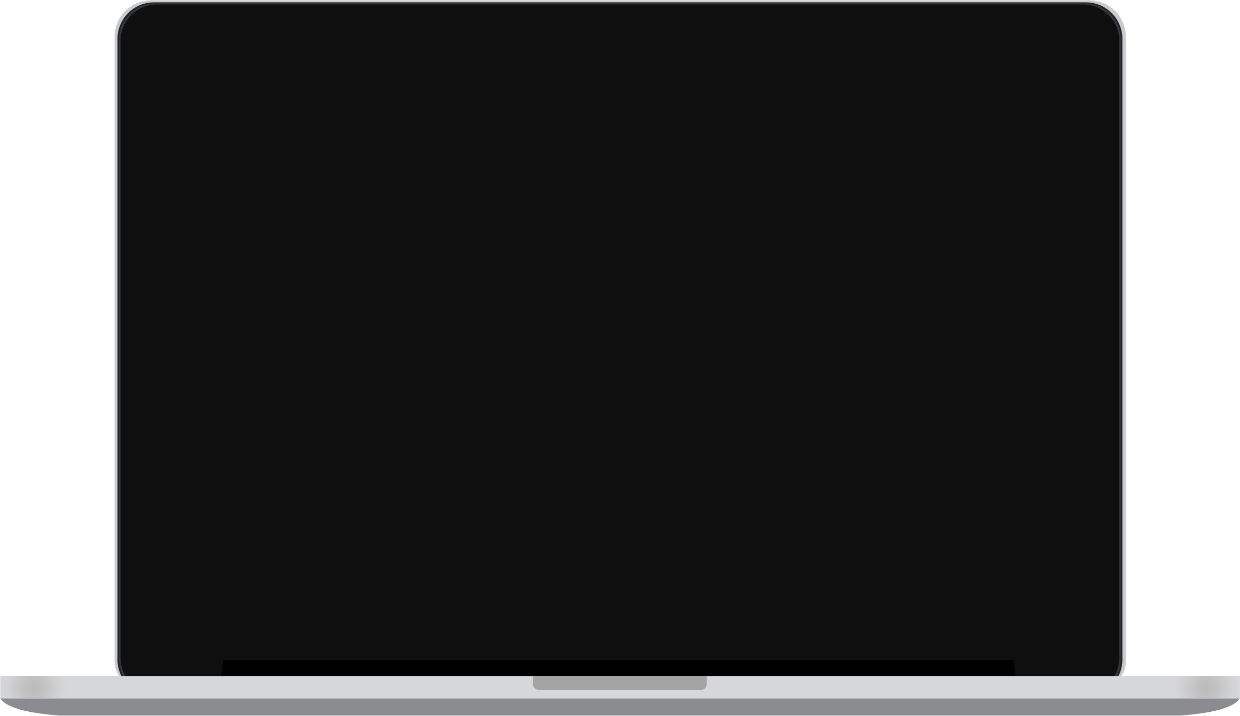 Extended cloud storage
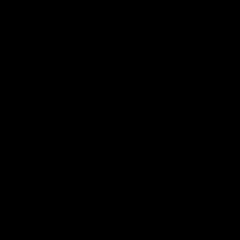 With extended cloud storage, users can now store years' worth of video or share days worth of video through the cloud.   The most critical video data is protected and secured in a remote facility.
[Speaker Notes: Benefit of i3's smart video solution]
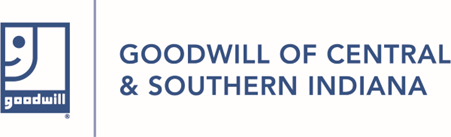 Case Study
Cloud VMS & Extended Storage Solution
75-80  locations currently serviced in 1 state.
12-16 cameras cameras per location 
Needed outdoor detection in their donation area that was automated with lights and audio
POS integration 
Cloud Storage
Challenges
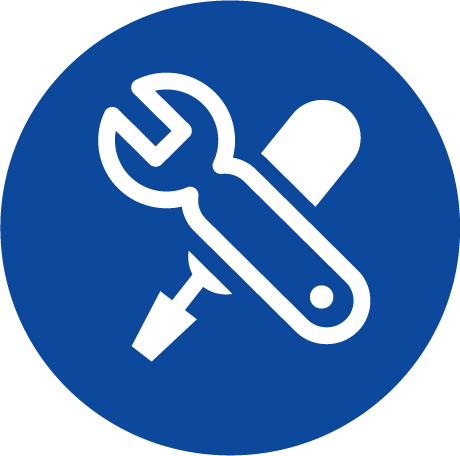 Needed an extremely easy to use VMS
Customer Quote /Benefits
Tight budget, Small IT team with a few LP specific members
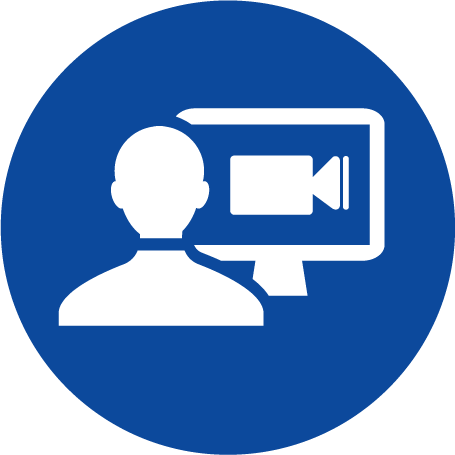 “The great thing about i3 is its powerful technology wrapped up in an easy-to-use package. Hourly & salaried managers, contract security, sales directors, safety managers, and Loss Prevention all use the VMS platform. i3’s Ai technology has helped us reinvest our labor costing where it was a manual process to an advanced data driven solution.”

- Tim Rout, Goodwill of Indiana’s Acting Director of Loss Prevention and Safety
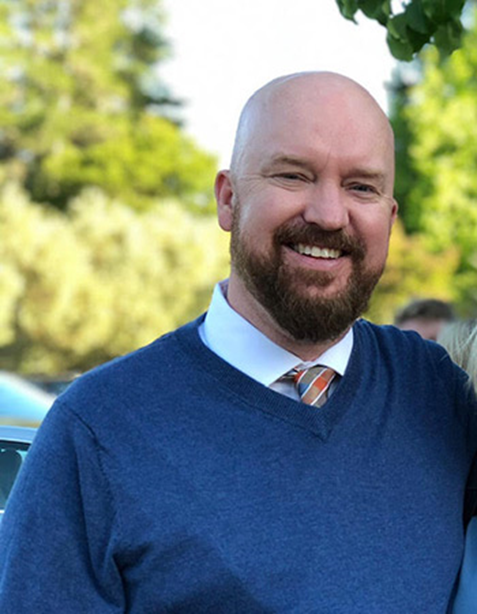 Wanted to have entire organization use the solution so that a quick ROI can be achieved
Needed single pane login on all devices
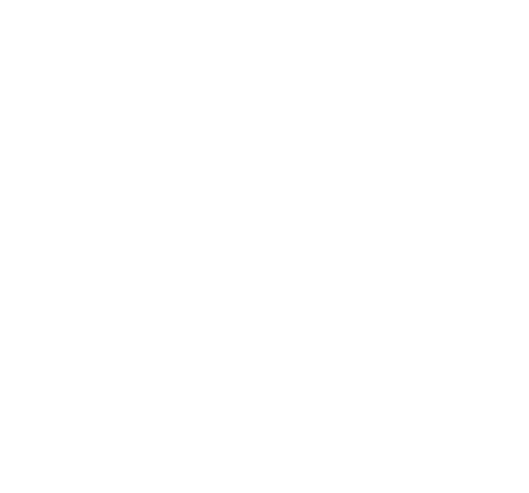 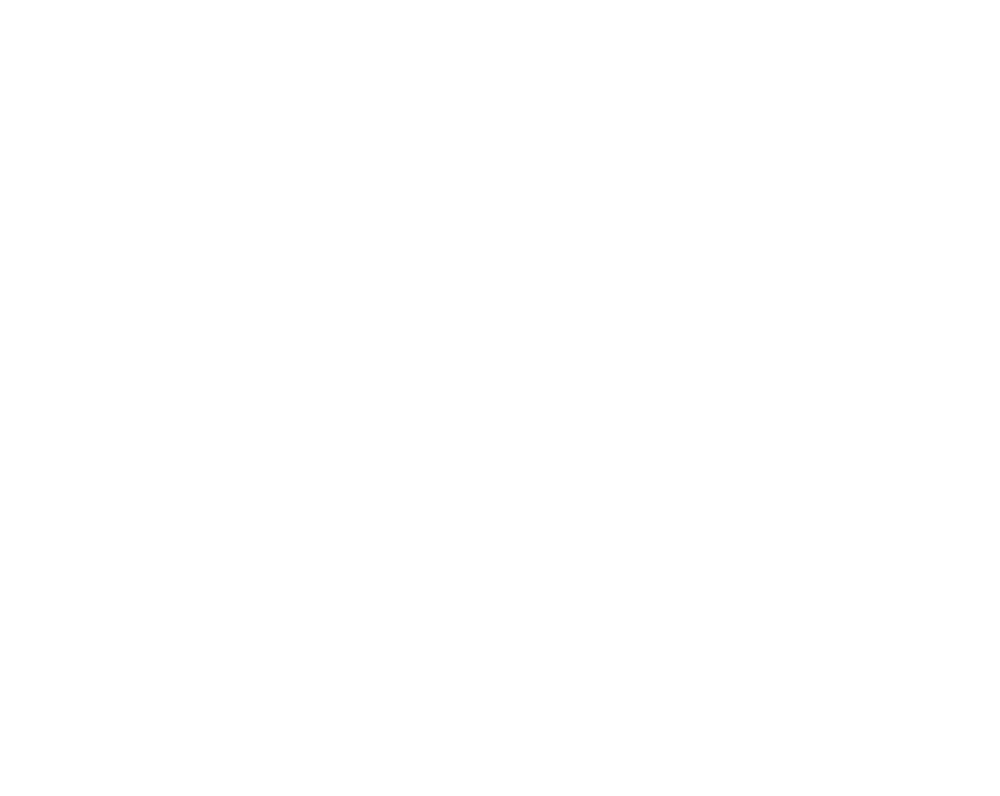 Competitive Landscape for Cloud VMS
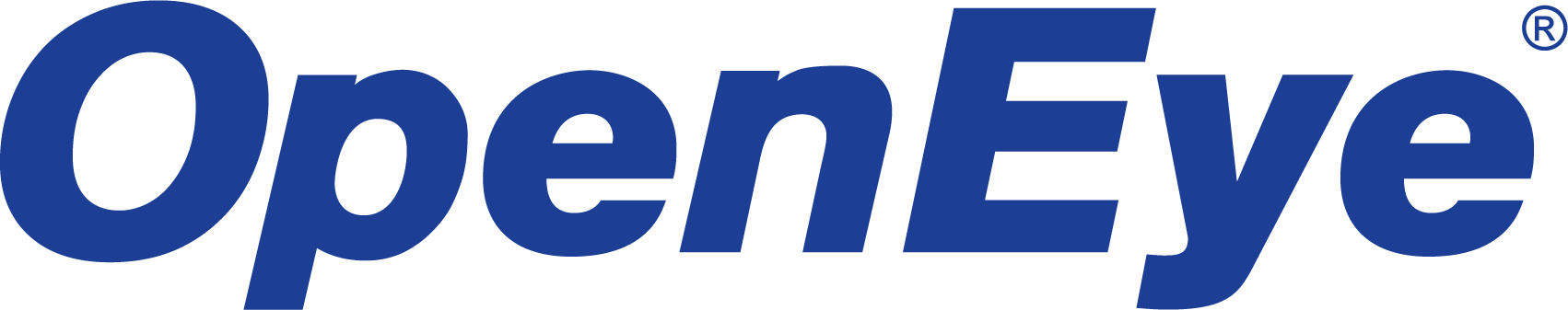 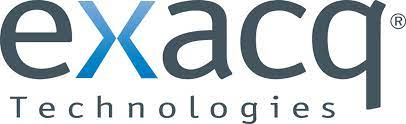 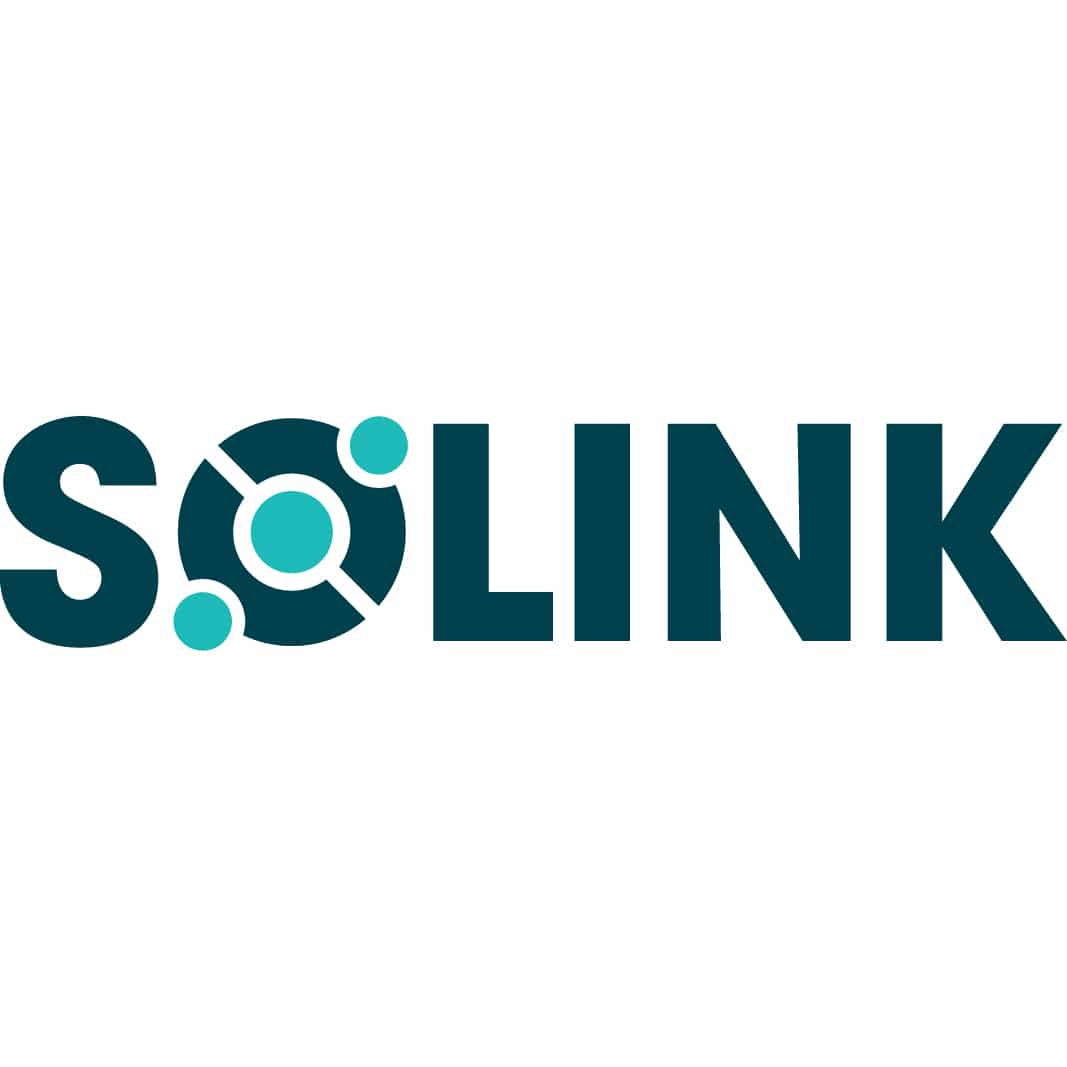 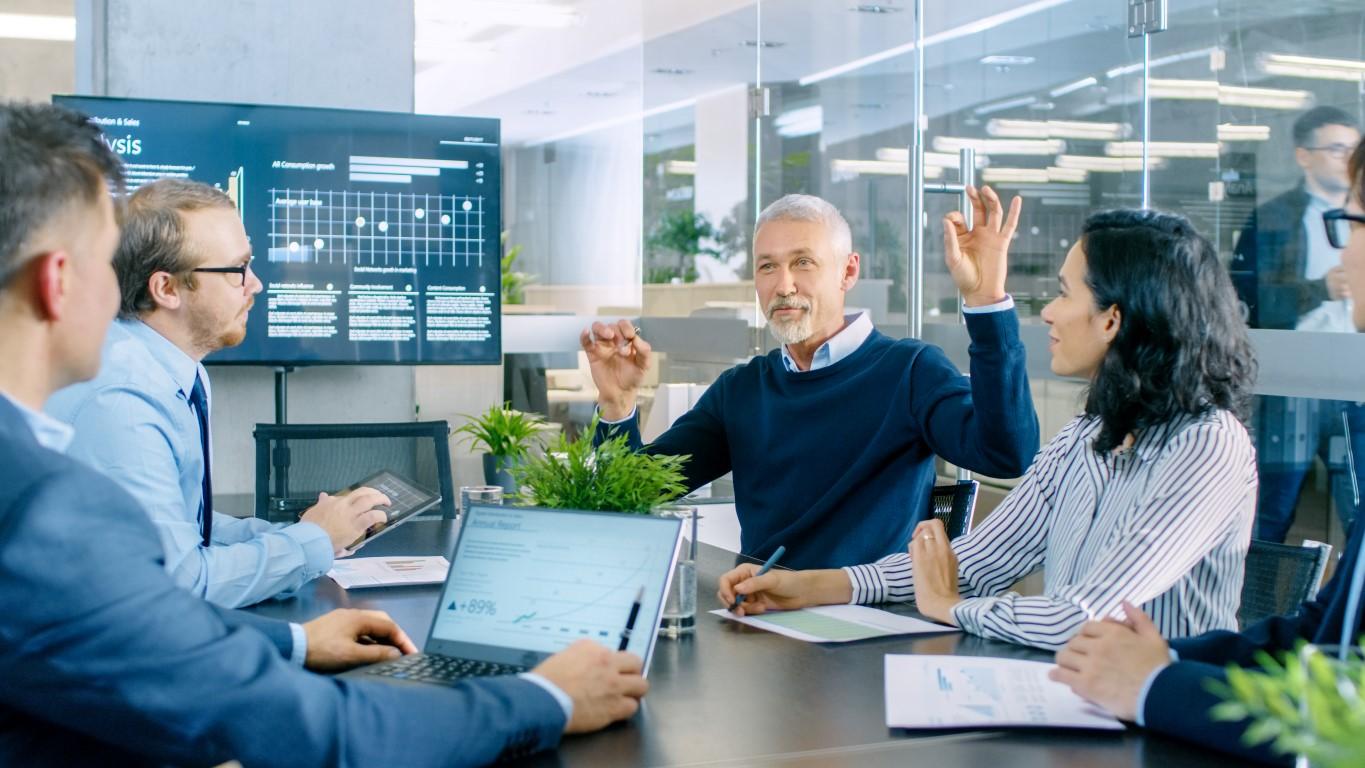 Initial Pitch
“Hi (first name of potential customer) ….My name is XYZ and our company has been working with many  retailers like “retail-name drop” DG, Five Below, DTLR, Columbia to help extend their current video technology  platform to support POS, Ai and Cloud storage.  Would you have some time to set up a meeting with a subject matter expert to share some of that info with you?”
Typical Decision Makers
Heads of AP/LP, IT, Legal, Operations or Risk Management
Franchise Owner
Sales Tips
Get the decision maker involved early
Ask pointed Discovery questions besides BANT:
Does your current system support mobile and the cloud?
Does your current solution meet PCI and SOC II requirements?
Can everyone in your organization have access to the video platform?
Tailor proposal with their needs with minimal options
Understand their costs and provide ROI
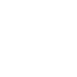 Typical Influencers 
District Manager or General manager
Ops/facility manager
Franchise Board, Investor Groups or Advisory Groups
Consultants and Secondary Vendors (POS companies)
Industry groups/sites: RLPSA, LPM, QSR magazine
Cloud VMS & Extended Storage - FAQs
How does the i3  Cloud VMS solution compare with OpenEye, Exacq/Victor, Hanwha-Techwin ?
What are the key components I need to talk about in the VMS to get the decision maker’s attention?
What are the cost implications for long term storage ?
Who in the organization is looking for long-term storage?
Will we support a POC? Maximum length?
What key integrations are important to understand?